O'ZBEKISTON RESPUBLIKASI BANDLIK VA MEHNAT MUNOSABATLARI VAZIRLIGI
SAMARQAND SHAHAR “ISHGA MARHAMAT” MONOMARKAZI
Tadbirkorlik va biznes asoslari
Mavzu: Yakka tartibdagi tadbirkorlik, o’zini-o`zi band qilish
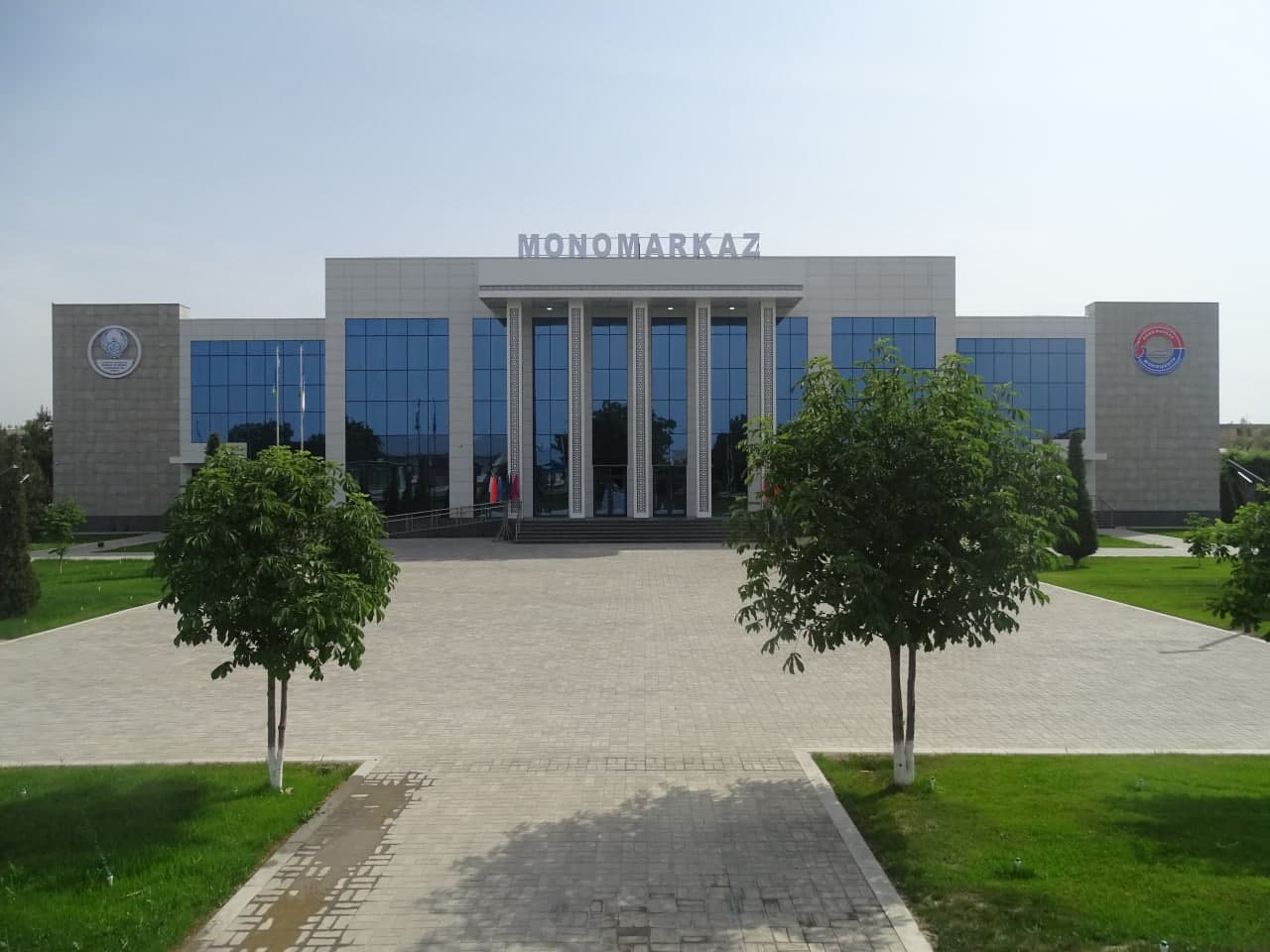 Samarqand 2021
YAKKA TARTIBDAGI TADBIRKORLIK
Siz tadbirkorlikni boshlashdan avval uni qanday shaklda amalga  oshirishingizni aniqlab olishingiz lozim. Buning uchun dastlab eng oddiy shaklni tanlash maqsadga muvofiqdir. Bu esa yakka tartibdagi tadbirkorlik hisoblanadi.
Yakka tartibdagi tadbirkorlik – yuridik shaxs tashkil etmasdan xususiy tadbirkorlik faoliyatini amalga oshirish shaklidir. Bunday faoliyatni amalga oshirish uchun «yakka tartibdagi tadbirkor» sifatida davlat ro‘yxatidan o‘tish kifoya.
Yakka tartibdagi tadbirkorlik jismoniy shaxs (yakka tartibdagi tadbirkor) tomonidan tadbirkorlik faoliyatini yuridik shaxs tashkil etmagan holda amalga oshirishdir.
JISMONIY VA YURIDIK SHAXSLAR
Fuqorolik kodeksiga muvofiq O`zbekiston Respublikasi fuqarolari, chet el fuqarolari va fuqoroligi bo`lmagan shaxslar jismoniy shaxslar deyiladi. U jamoaviy tuzilma bo‘lgan yuridik shaxsdan farq qiladi: jismoniy shaxs bevosita o‘z nomidan ish yuritadi – faoliyat yurgizishi uchun jamoaviy tuzilma – tegishli firma yoki korxonani qonunda belgilangan tartibda ro‘yxatdan o‘tkazishi shart emas.
O‘zbekiston Respublikasi qonunchiligiga ko‘ra, yuridik shaxs o‘z mulkida, xo‘jalik yuritishda yoki operativ boshqaruvda alohida mol-mulkka ega bo‘lgan hamda o‘z majburiyatlari yuzasidan ushbu mol-mulk bilan javob beradigan, o‘z nomidan mulkiy va shaxsiy nomulkiy huquqlarga ega bo‘lib, ularni amalga oshira oladigan, majburiyatlarni bajara oladigan, sudda da’vogar va javobgar bo‘la oladigan tashkilotdir. Yuridik shaxslar mustaqil balans yoki smetaga ega bo‘lishlari kerak.
YAKKA TARTIBDAGI TADBIRKORLIKNING ASOSIY XUSUSIYATLARI
Yakka tartibdagi tadbirkorlar faoliyat turi va uni yuritish joyiga qarab eng kam ish haqiga karrali miqdorlarda qat’iy belgilangan soliq to‘lovlarini amalga oshiradilar
Yakka tartibdagi tadbirkor O‘zbekiston Respublikasi Vazirlar Mahkamasi tomonidan belgilangan tartibda xodimlarni yollashga haqli.
Xodimlar yollangan taqdirda har bir xodim uchun yakka tartibdagi tadbirkor tomonidan amalga oshiriladigan faoliyat bo‘yicha nazarda tutilgan stavkaning 30 foizi miqdorida qat’iy belgilangan soliq to‘lash majburiyati yuklatiladi.
Eng kam ish haqi – davlat tomonidan mamlakatda muayyan vaqt davri (masalan, soat, kun, hafta, oy yoki yil) uchun mehnatga haq to‘lashning belgilangan eng kam miqdori
YaTT soliq stavkalari
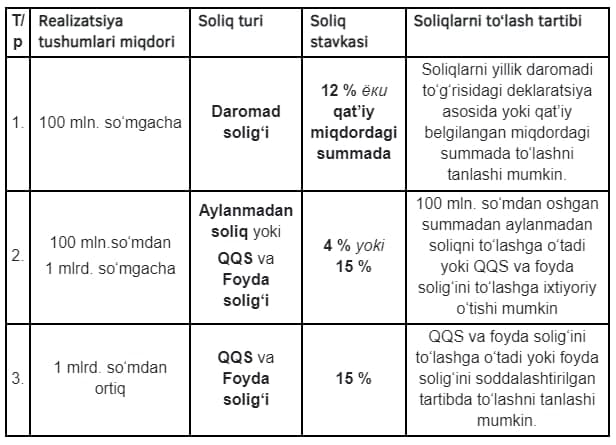 Yakka tartibdagi tadbirkorlar bir vaqtda bir necha faoliyat turi bilan shug‘ullanishi mumkin.
O‘zbekiston Respublikasi Soliq kodeksining 375-moddasiga muvofiq, faoliyatning bir necha turi bilan shug‘ullanuvchi soliq to‘lovchilar qat’iy belgilangan soliqni faoliyatning har bir turi uchun mazkur turdagi faoliyatga nisbatan belgilangan stavkalar bo‘yicha alohida alohida to‘laydilar.
O‘zbekiston Respublikasi Vazirlar Mahkamasi tomonidan belgilangan tartibda xodimlarni yollashga haqli. O‘zbekiston Respublikasi Vazirlar Mahkamasining 2015-yil 31-iyuldagi 219-sonli qarori bilan tasdiqlangan «Xususiy tadbirkorlar tomonidan xodimlarni yollagan holda tadbirkorlik faoliyatini amalga oshirish mumkin. Unga ko`ra uch kishigacha yo`llanma ishchi ishlatish mumkin.
Hunarmandchilik faoliyatini amalga oshirayotgan yakka tartibdagi tadbirkorlar ko‘pi bilan besh nafar shogirdni ularga tegishlicha haq to‘lagan holda jalb etishga haqlidir.
SAVDO-SANOAT PALATASI
O‘zbekiston Respublikasi Savdo-sanoat palatasi O‘zbekiston Respublikasi Prezidentining 2004-yil 7-iyuldagi farmoniga muvofiq tashkil etilgan. Savdo-sanoat palatasining asosiy maqsadi xususiy tadbirkorlikni yanada rivojlantirish uchun qulay sharoitlar yaratish hamda ishbilarmonlik muhitini takomillashtirish hisoblanadi
Shunga ko‘ra, Palataning asosiy vazifalaridan biri – respublikada tadbirkorlik faoliyati, avvalo, kichik va xususiy biznesni rivojlantirish, real mulkdorlarning keng sinfini shakllantirish, mamlakatning iqtisodiy hayotida xususiy sektor roli va ahamiyatini oshirishga ko‘mak berishdan iborat.
Palataga a’zo bo‘lgan tadbirkorlar uchun qator afzallik va imkoniyatlar yaratilgan. Jumladan, ular tadbirkorlarning huquqiy himoyasini ta’minlash, tovarlar va xizmatlar eksportini qo‘llab-quvvatlash, chet el investitsiyalari va minitexnologiyalarini jalb etish, kadrlarni o‘qitish va qayta tayyorlash hamda boshqa ko‘plab yo‘nalishlarda amaliy ko‘mak va xizmatlar olish imkoniga ega bo‘ladilar
O‘ZBEKISTON RESPUBLIKASI «HUNARMAND» UYUSHMASI
O‘zbekiston Respublikasi xalq ustalari, hunarmandlari va musavvirlari uyushmasi O‘zbekiston Respublikasi Prezidentining 1997-yil 31-martdagi «Xalq badiiy hunarmandchiliklari va amaliy san’atini rivojlantirishni davlat yo‘li bilan qo‘llab-quvvatlash chora-tadbirlari to‘g‘risida»gi 1741-sonli Farmoni asosida tashkil etilgan.
Uyushmaning maqsadi O‘zbekiston xalqining boy madaniy merosi va tarixiy an’analarini to‘liq saqlab qolish va ko‘paytirish, milliy hunarmandchilik, xalq badiiy va amaliy san’atini yanada rivojlantirish, hunarmandchilik faoliyati bilan shug‘ullanuvchi fuqarolarni har tomonlama qo‘llabquvvatlash bo‘yicha maqsadli va kompleks chora-tadbirlarni amalga oshirish, shu asosda aholi, ayniqsa yoshlar, ayollar va kam ta’minlangan oilalar bandligini ta’minlashdan iborat
O`zbekiston Respublikasi Prezidentining «Tadbirkorlik faoliyati va o`zini-o`zi band qilishni davlat tomonidan tartibga solishni soddalashtirish chora-tadbirlari to`g`risida» 2020 yil 8-iyundagi PQ-4742-son qarori qabul qilindi.
Jismoniy va yuridik shaxslarga xizmatlar ko`rsatish, ishlarni bajarish bo`yicha mehnat faoliyatini mustaqil amalga oshiradigan, YATT sifatida  ro`yxatga  olinmagan va yollanma xodimlar mehnatidan foydalanmaydigan jismoniy shaxslar o`zini-o`zi band qilgan fuqarolar hisoblanadi.     O`zbekiston Respublikasi Soliq kodeksiga muvofiq o`zini-o`zi band qilgan shaxslarning mehnat faoliyati natijasida olingan daromadlari jismoniy shaxslar jami daromadlari tarkibiga kiritilmaydi.
O`zini o`zi band qilgan shaxslar tomonidan belgilangan miqdorda to`langan ijtimoiy soliq summalari asosida ularning mehnat staji hisobga olinadi.
O‘zini o‘zi band qilgan shaxslar — o‘z ishini o‘zi topib, uni o‘zi bajarish orqali daromad ko‘radigan jismoniy shaxslardir.
Repetitorlar, enagalar, santexniklar, elektrchilar, sartaroshlar, kurerlar, avtomobil yuvuvchilari, hunarmandlar, farroshlar, tikuvchilar, dasturchilar va yana ko‘plab kasb egalari o‘zini o‘zi band qiluvchilar bo‘lishlari mumkin.
O‘zini o‘zi band qilganlarga nima mumkin,  nima mumkin emas?
BILIMINGIZNI SINAB KO‘RING!
Yakka tartibdagi tadbirkorlik nima?
Jismoniy va yuridik shaxs tushunchalari qanday farqlanadi? 
Yakka tartibdagi tadbirkorlikning afzalliklari va kamchiliklari nimalar orqali namoyon bo‘ladi?
Yakka tartibdagi tadbirkorlikda bir necha faoliyat turi bilan shug‘ullanish mumkinmi?
Eng kam ish haqi tushunchasini izohlab bering.
Qat’iy belgilangan soliq to‘lovlari deganda nimani tushunasiz?
Yakka tartibdagi tadbirkorlikda xodimlarni yollash qaysi qonun hujjatlariga  asosan tartibga solinadi?
Yakka tartibdagi tadbirkorlikni soliqqa tortilish tartibini tushuntirib bering.